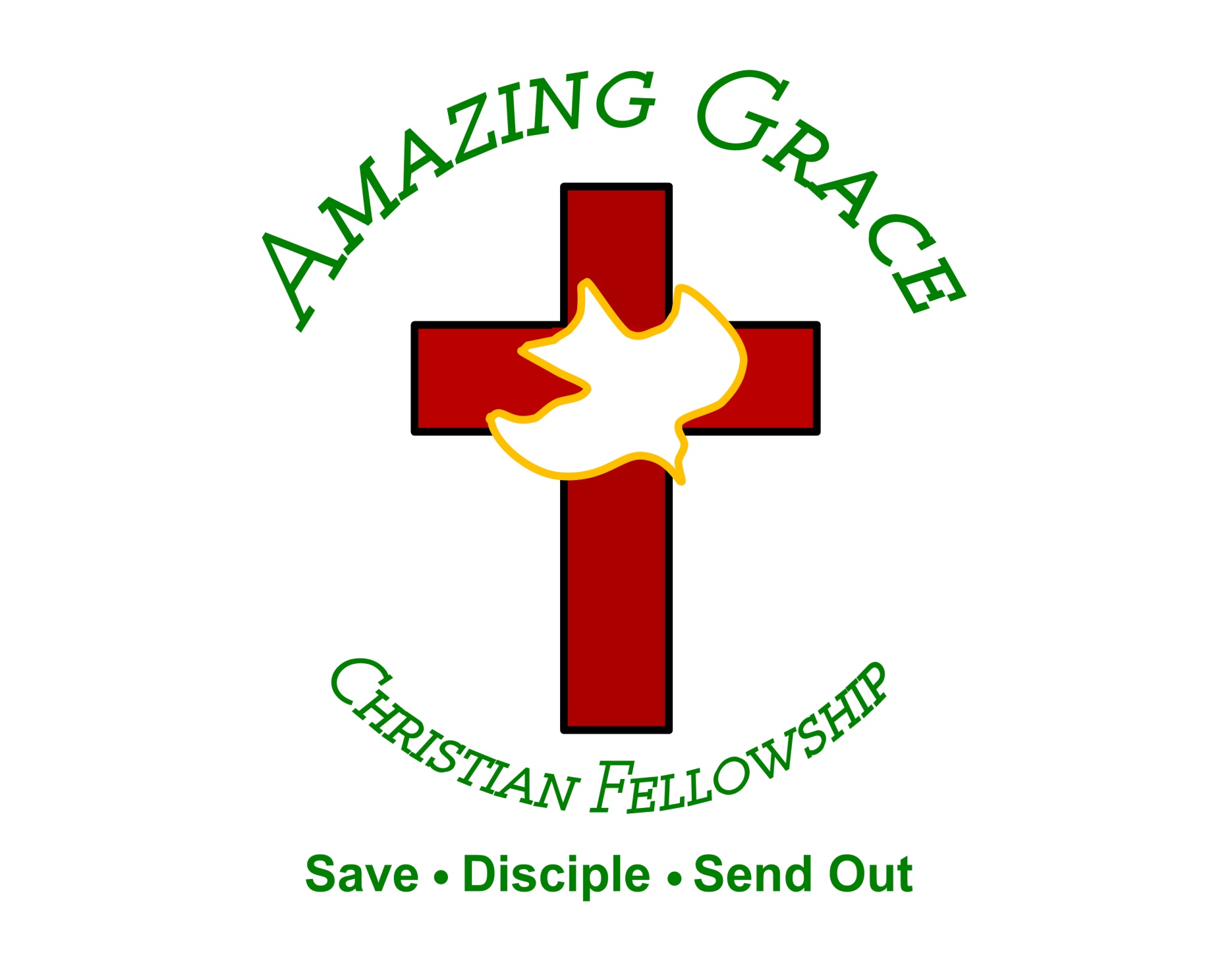 “Only King Forever”
(Elevation Worship)
Our God, a firm foundation Our rock, the only solid ground As nations rise and fall Kingdoms once strong
now shaken But we trust forever in Your name The name of Jesus We trust the name of Jesus You are
the only King forever Almighty God we lift You higher
You are the only King forever Forevermore, You are
victorious You are the only King forever Almighty God we lift You higher You are the only King forever
Forevermore, You are victorious Unmatched in all Your wisdom In love and justice You will reign And
every knee will bow We bring our expectations Our hope is anchored in Your name The name of Jesus
Oh-oh, we trust the name of Jesus You are the only King forever Almighty God we lift You higher You are
the only King forever Forevermore, You are victorious
You are the only King forever Almighty God we lift
You higher You are the only King forever Forevermore, You are victorious We lift our banner
high We lift the name of Jesus From age to age You reign Your kingdom has no end We lift our banner
high We lift the name of Jesus From age to age You reign Your kingdom has no end You are the only King
forever Almighty God we lift You higher You are the only King forever Forevermore, You are victorious
You are the only King forever Almighty God we lift You higher You are the only King forever
Forevermore, You are victorious
Agnus Dei
(by Michael W. Smith)
Alleluia Alleluia For our Lord God Almighty reigns
Alleluia Alleluia For our Load God Almighty reigns
Alleluia Holy Holy Are You Lord God Almighty Worthy is the Lamb Worthy is the Lamb You are Holy Holy
Are You Lord God Almighty Worthy is the Lamb Worthy is the Lamb Amen Holy Holy Are You Lord
God Almighty Worthy is the Lamb Worthy is the Lamb You are Holy Holy Are You Lord God Almighty
Worthy is the Lamb Worthy is the Lamb Amen
“Worthy of it all”
(CeCe Winans)
All the saints and angels. They bow before the throne. All the elders cast their crowns before the
Lamb of God and sing.  All the saints and angels. They bow before your throne. All the elders cast their
Crowns before the lamb of God and sing. You are worthy of it all. You are worthy of it all. For from you
All. For from you are all things and to you are all things. You deserve the glory. Day and night, night
Night and day. Let incense arise. Day and night, night and day. Let incense arise. Day and night, night
And day let incense arise. Day and night night and day. You are worthy of it all. You are worthy of it all
For from you are al things. And to you are all things. You deserve the glory. You are worthy of it all. You
Are worthy of it all. For from you are all things and to you are all things. You deserve the glory. We exalt
Thee. We exalt thee. We exalt thee, Oh, Lord.
We exalt thee. We exalt thee, We exalt thee, Oh
“Build My Life”
(Pat Barret)
Worthy of every song we could ever sing Worthy of all the praise we could ever bring Worthy of every
breath we could ever breathe We live for you Oh, we live for you Jesus, the Name above every other
name Jesus, the only One who could ever save (worthy...) Worthy of every breath we could ever
breathe We live for you Holy, there is no one like You There is none beside You Open up my eyes in
Jesus, the Name above every other name Jesus, the only One who could ever save Worthy of every
breathe we could ever breathe We live for You, Oh! We live for for You Holy, there is no one like You
There is none beside You Open up my eyes I  wonder Show me who You are and fill me With Your
heart and lead me In your love to those around me I will build my life upon Your love It is a firm foundation
I will put my trust in You alone And I will not be shaken I will build my life upon Your love It is a firm
foundation I will put my trust in You alone And I will not be shaken Holy, there is no one like You There is
none beside You Open up my eyes in wonder Show me who You are and fill me With Your heart and lead
me In your love to those around me I will build my life upon Your love It is a firm foundation I will put my
trust in You alone And I will not be shaken I will build my life upon Your love It is a firm foundation I will put
my trust in You alone And I will not be shaken Lord
The Blessing
(Kari Jobe)
The Lord bless you and keep you. Make his face shine upon you. And be gracious to you. The Lord
turn his face towards and give you peace. Amen, Amen, Amen, Amen, Amen, Amen. The Lord bless
You and keep you. Make his face shine upon you. And be gracious to you. The Lord turn his. Face
towards you. And give you peace. Amen, Amen, Amen, Amen, Amen, Amen. May his favor be
upon you and a thousand generations. And your family and your children, and their children, and their
children. May his favor be upon you. And a thousand generations. And your family and your
children. And their children, and their children. May his presence. Go before you. And behind you
and beside you. All around you, and within you. He is with you. He is with you. In the morning, In the
evening. In your coming, and your going. In your weeping, and rejoicing. He is for you, He is for you.
He is for you, He is for you, He is for you, He is for you, He is for you, he is for you. Amen, Amen, Amen
Amen, Amen, Amen. May his presence go before you. And behind you, and beside you. All around
you, and with you, he is with you, he is with you. In the morning, In the evening, In your coming, and
your going. In your weeping, and rejoicing. He is for you.
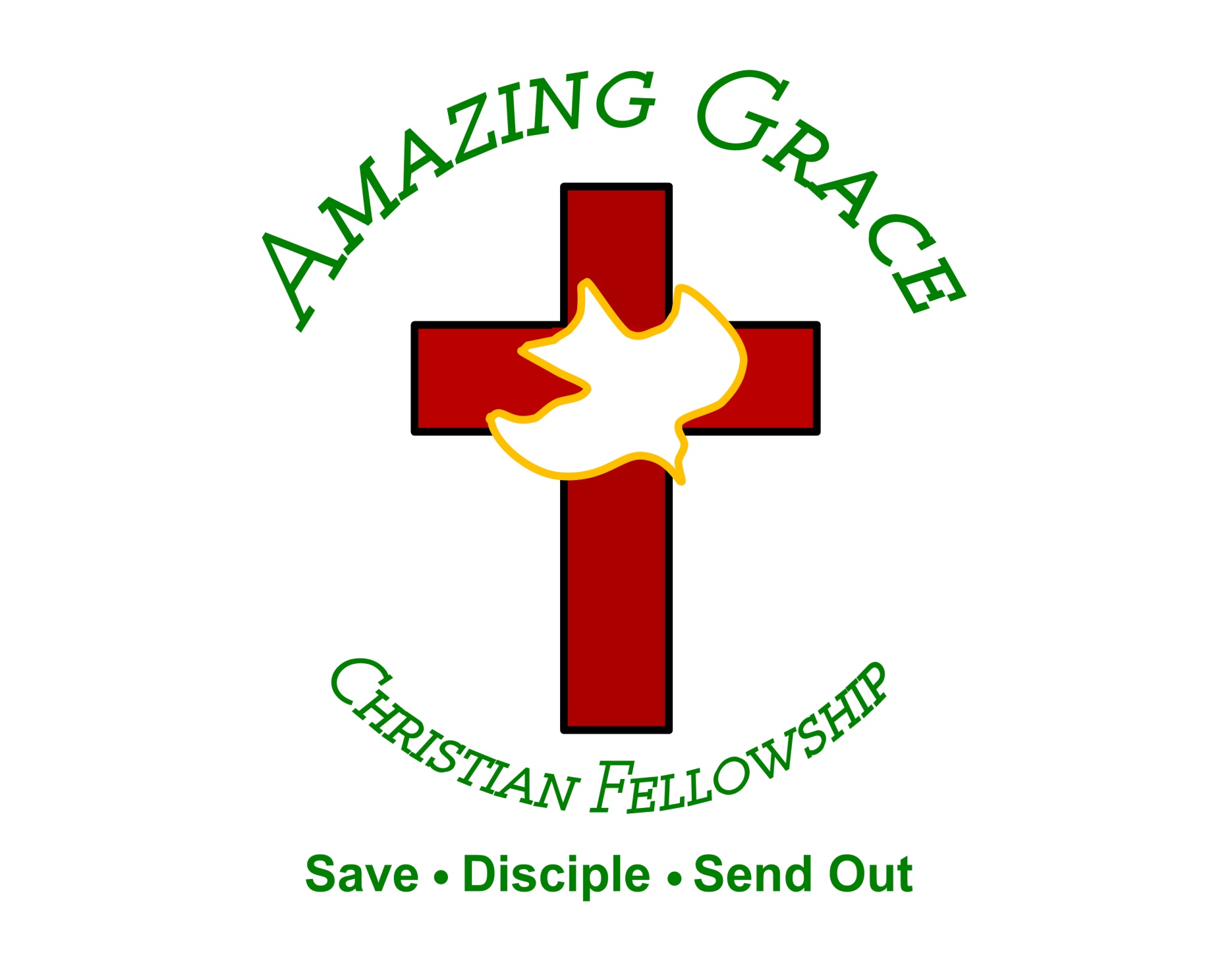 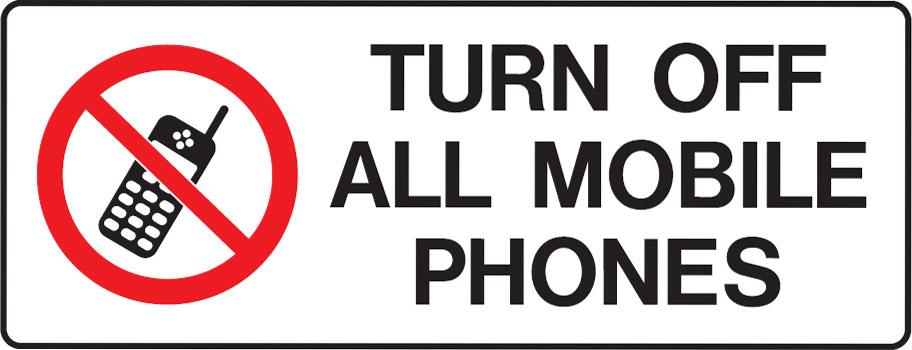 The Power of God that Lives in Us
by Pastor Fee Soliven
2 Corinthians 13:1-6
Sunday Morning
February 12, 2023
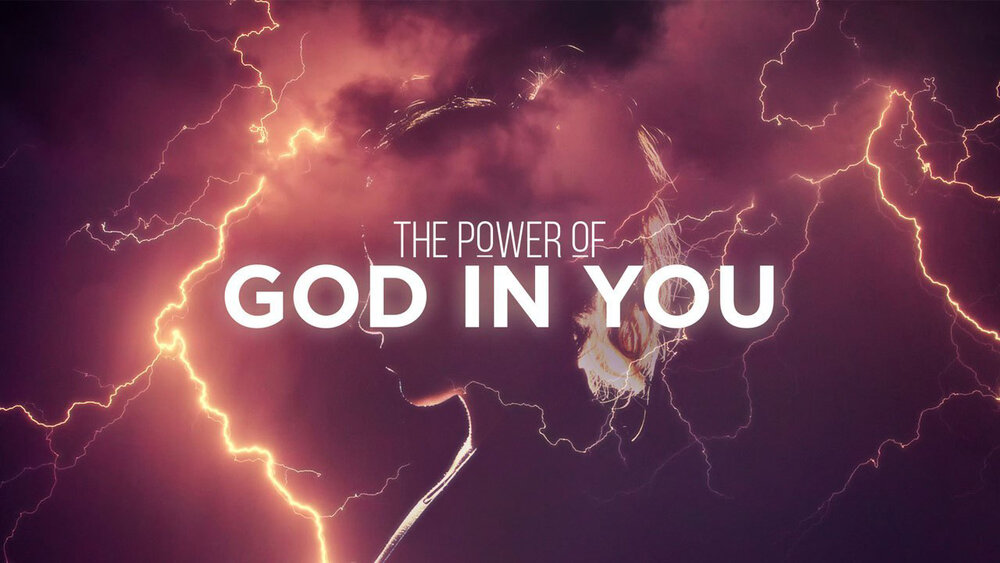 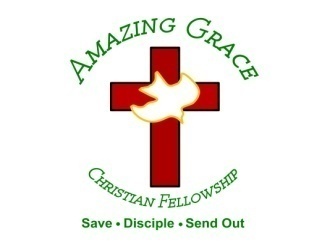 2 Corinthians 13:1-6
1 This will be the third time I am coming to you. "By the mouth of two or three witnesses every word shall be established."  2 I have told you before, and foretell as if I were present the second time, and now being absent I write to those who have sinned before, and to all the rest, that if I come again I will not spare—
3 since you seek a proof of Christ speaking in me, who is not weak toward you, but mighty in you. 4 For though He was crucified in weakness, yet He lives by the power of God. For we also are weak in Him, but we shall live with Him by the power of God toward you.
5 Examine yourselves as to whether you are in the faith. Test yourselves. Do you not know yourselves, that Jesus Christ is in you?--unless indeed you are disqualified. 6 But I trust that you will know that we are not disqualified.
Sometimes new believers think their lives will be easier now that they’re saved, but this is not usually the case
Before Jesus went to the cross, He told His disciples that He would send 
them a Helper
2 Timothy 1:8-12
8 Therefore do not be ashamed of the testimony of our Lord, nor of me His prisoner, but share with me in the sufferings for the gospel according to the power of God,
9 who has saved us and called us with a holy calling, not according to our works, but according to His own purpose and grace which was given to us in Christ Jesus before time began, 10 but has now been revealed by the appearing of our Savior Jesus Christ, who has abolished death and brought life and immortality to light through the gospel,
11 to which I was appointed a preacher, an apostle, and a teacher of the Gentiles. 12 For this reason I also suffer these things; nevertheless I am not ashamed, for I know whom I have believed and am persuaded that He is able to keep what I have committed to Him until that Day.
Hebrews 4:16
“Let us therefore come boldly to the throne of grace, that we may obtain mercy and find grace to help in time of need”
John 14:27
“Peace I leave with you, My peace I give to you; not as the world gives do I give to you. Let not your heart be troubled, neither let it be afraid”
What is the work of the Holy Spirit?
Convicts Us of Sin
John 16:8-9
8 And when He has come, He will convict the world of sin, and of righteousness, and of judgment: 9 of sin, because they do not believe in Me;
Seals Us
Ephesians 1:13-14
13 In Him you also trusted, after you heard the word of truth, the gospel of your salvation; in whom also, having believed, you were sealed with the Holy Spirit of promise, 14 who is the guarantee of our inheritance until the redemption of the purchased possession, to the praise of His glory.
Hebrews 12:5-8
5 And you have forgotten the exhortation which speaks to you as to sons: "My son, do not despise the chastening of the LORD, Nor be discouraged when you are rebuked by Him; 6 For whom the LORD loves He chastens, And scourges every son whom He receives."
7 If you endure chastening, God deals with you as with sons; for what son is there whom a father does not chasten? 8 But if you are without chastening, of which all have become partakers, then you are illegitimate and not sons
Indwells Us
Romans 8:11-14
11 But if the Spirit of Him who raised Jesus from the dead dwells in you, He who raised Christ from the dead will also give life to your mortal bodies through His Spirit who dwells in you. 12 Therefore, brethren, we are debtors--not to the flesh, to live according to the flesh.
13 For if you live according to the flesh you will die; but if by the Spirit you put to death the deeds of the body, you will live. 14 For as many as are led by the Spirit of God, these are sons of God.
Teaches Us
John 14:26
“But the Helper, the Holy Spirit, whom the Father will send in My name, He will teach you all things, and bring to your remembrance all things that I said to you”
Reveals Truth to Us
1 Corinthians 2:3-5
3 I was with you in weakness, in fear, and in much trembling. 4 And my speech and my preaching were not with persuasive words of human wisdom, but in demonstration of the Spirit and of power, 5 that your faith should not be in the wisdom of men but in the power of God.
Guides Us
John 16:13
“However, when He, the Spirit of truth, has come, He will guide you into all truth; for He will not speak on His own authority, but whatever He hears He will speak; and He will tell you things to come”
Bears Fruit Through Us
Galatians 5:22-24
22 But the fruit of the Spirit is love, joy, peace, longsuffering, kindness, goodness, faithfulness, 23 gentleness, self-control. Against such there is no law.
Reminds Us
John 14:26
“But the Helper, the Holy Spirit, whom the Father will send in My name, He will teach you all things, and bring to your remembrance all things that I said to you”
Equips Us With Spiritual Gifts
1 Corinthians 12:4-11
4 There are diversities of gifts, but the same Spirit. 5 There are differences of ministries, but the same Lord. 6 And there are diversities of activities, but it is the same God who works all in all.
7 But the manifestation of the Spirit is given to each one for the profit of all: 8 for to one is given the word of wisdom through the Spirit, to another the word of knowledge through the same Spirit, 9 to another faith by the same Spirit, to another gifts of healings by the same Spirit,
10 to another the working of miracles, to another prophecy, to another discerning of spirits, to another different kinds of tongues, to another the interpretation of tongues. 11 But one and the same Spirit works all these things, distributing to each one individually as He wills.
Empowers Us
Acts 1:8
“But you shall receive power when the Holy Spirit has come upon you; and you shall be witnesses to Me in Jerusalem, and in all Judea and Samaria, and to the end of the earth."
Fills Us
Ephesians 5:18-21
18 And do not be drunk with wine, in which is dissipation; but be filled with the Spirit, 19 speaking to one another in psalms and hymns and spiritual songs, singing and making melody in your heart to the Lord, 20 giving thanks always for all things to God the Father in the name of our Lord Jesus Christ, 21 submitting to one another in the fear of God.
1 Thessalonians 4:13-18
13 But I do not want you to be ignorant, brethren, concerning those who have fallen asleep, lest you sorrow as others who have no hope. 14 For if we believe that Jesus died and rose again, even so God will bring with Him those who sleep in Jesus.
15 For this we say to you by the word of the Lord, that we who are alive and remain until the coming of the Lord will by no means precede those who are asleep. 16 For the Lord Himself will descend from heaven with a shout, with the voice of an archangel, and with the trumpet of God. And the dead in Christ will rise first.
17 Then we who are alive and remain shall be caught up together with them in the clouds to meet the Lord in the air. And thus we shall always be with the Lord. 18 Therefore comfort one another with these words.
1 Corinthians 15:50-54
50 Now this I say, brethren, that flesh and blood cannot inherit the kingdom of God; nor does corruption inherit incorruption. 51 Behold, I tell you a mystery: We shall not all sleep, but we shall all be changed-- 52 in a moment, in the twinkling of an eye, at the last trumpet. For the trumpet will sound, and the dead will be raised incorruptible, and we shall be changed.
53 For this corruptible must put on incorruption, and this mortal must put on immortality. 54 So when this corruptible has put on incorruption, and this mortal has put on immortality, then shall be brought to pass the saying that is written: "Death is swallowed up in victory."
20 Again, when a righteous man turns from his righteousness and commits iniquity, and I lay a stumbling block before him, he shall die; because you did not give him warning, he shall die in his sin, and his righteousness which he has done shall not be remembered; but his blood I will require at your hand.
Acts 2:38-39
38 Then Peter said to them, "Repent, and let every one of you be baptized in the name of Jesus Christ for the remission of sins; and you shall receive the gift of the Holy Spirit. 39 For the promise is to you and to your children, and to all who are afar off, as many as the Lord our God will call."
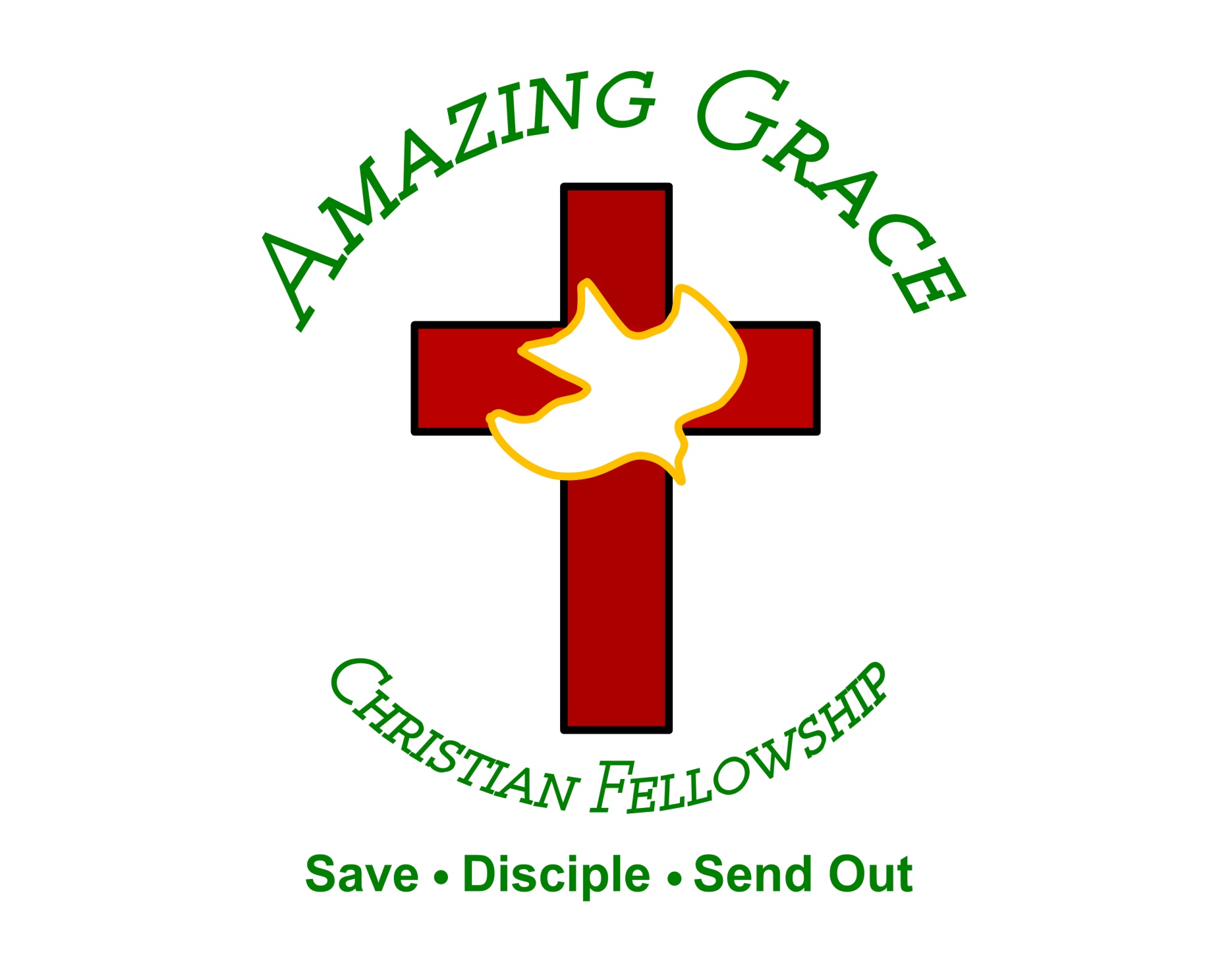